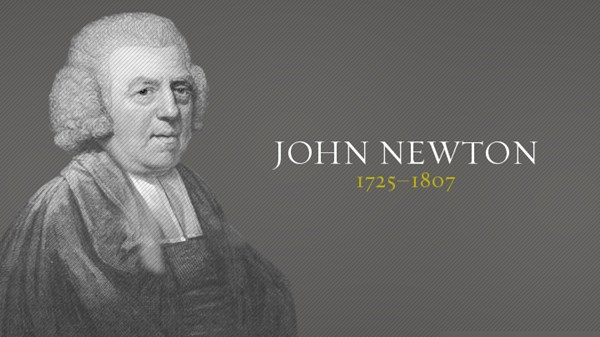 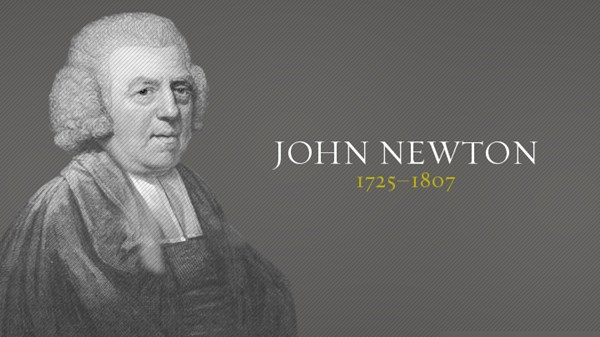 His early life…
He was born in 1725 in the busy streets of London.
A time when life was hard and often cruel.
He became a sailor at the age of 11.
He started disobeying orders, so the captain sent me to work on a ship transporting Africans to other countries, where they were bought by landowners to work as slaves.
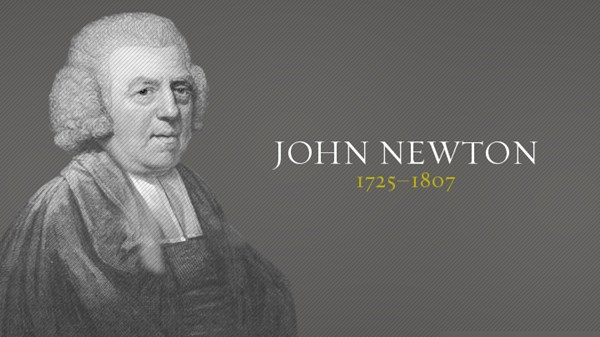 The slave trader…
He realised that people would pay lots of money to bring Africans over as slaves.
He started to get p[aid very well bringing slaves regularly.
He became ill and a boat called the Greyhound came to bring him back to England
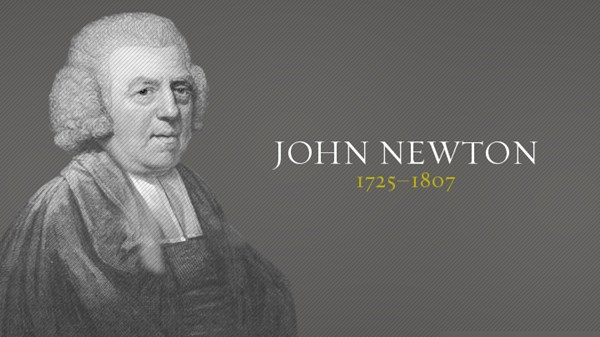 The changed man…
There was a violent storm and the Greyhound started to get ripped apart.
Realising he was about to die, Newton cried out, 'God forgive me and have mercy on my soul!‘
Miraculously the Greyhound didn’t sink.
When he got back to England, Newton vowed that in future he would lead a decent life...be kinder to people, whoever they were and wherever they came from.
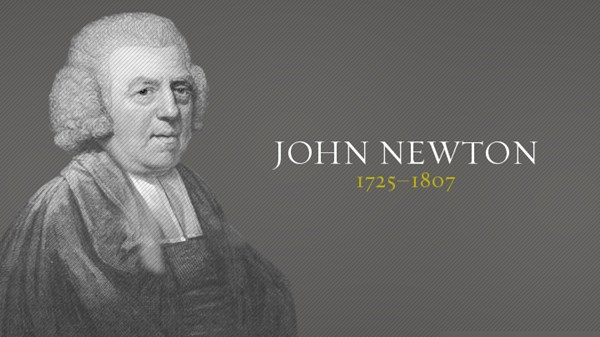 Amazing Grace
He wrote a hymn describing he experience of life before and after trusting in Jesus.
Amazing graceHow sweet the soundThat saved a wretch like meI once was lost but now I'm foundWas blind, but now I see
How does he describe his life?
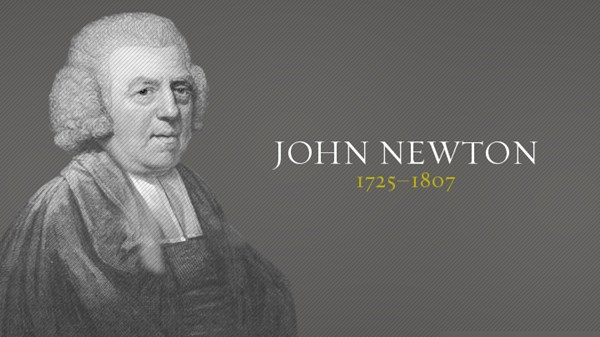 Amazing Grace(My Chains are Gone)
Another songwriter wrote a chorus to go with the hymn bringing in Newton’s other life experiences.
My chains are gone, I've been set freeMy God, my Saviour has ransomed meAnd like a flood His mercy reignsUnending loveAmazing grace
1) Amazing graceHow sweet the soundThat saved a wretch like meI once was lost, but now I'm foundWas blind, but now I see

2) 'Twas grace that taught my heart to fearAnd grace my fears relievedHow precious did that grace appearThe hour I first believed

My chains are goneI've been set freeMy God, my Saviour has ransomed meAnd like a flood His mercy reignsUnending love, amazing grace
3) The Lord has promised good to meHis word my hope securesHe will my shield and portion beAs long as life endures

My chains are gone…
My chains are gone…
4) The earth shall soon dissolve like snowThe sun forbear to shineBut God, Who called me here belowWill be forever mine
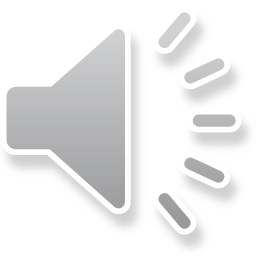 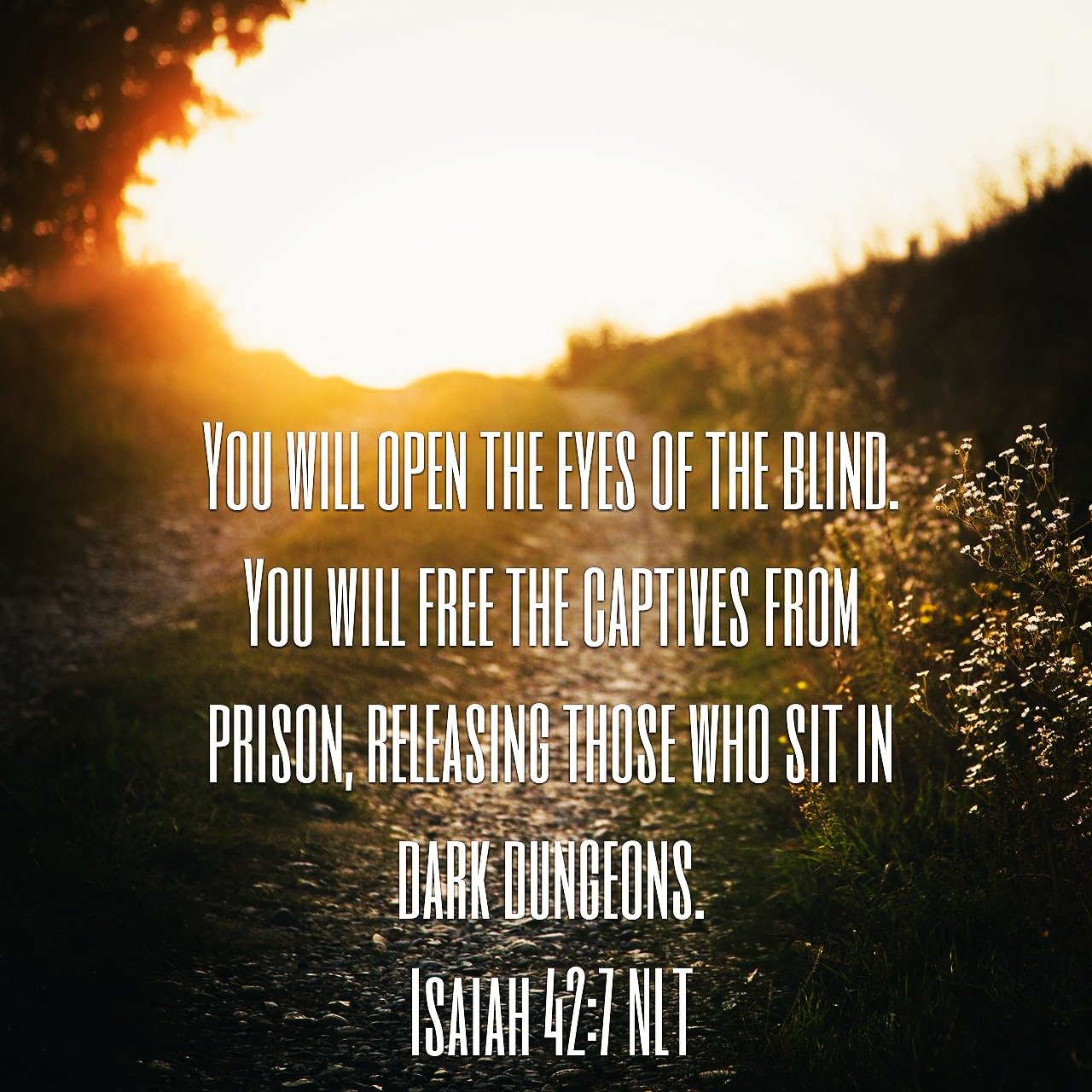 Let’s pray…
Father God,
Thank you for the life of John Newton and the picture he is to us. Thank you that no matter how bad we might have been, we can turn and trust in you. Please forgive us for the wrong things we’ve done. Help us have a fresh start.
We pray this in Jesus’ gracious name.
Amen